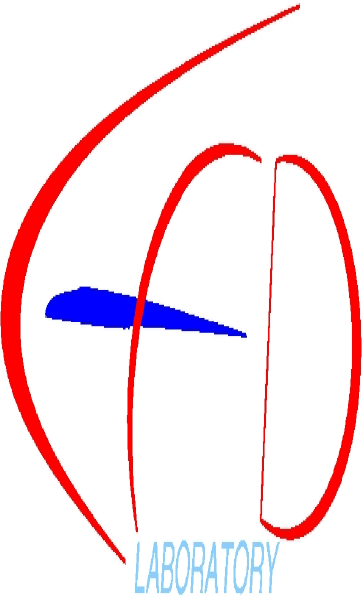 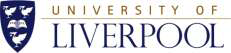 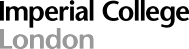 Nonlinear Model Reduction for Flexible Aircraft Control Design 





A. Da Ronch and K.J. Badcock
University of Liverpool, UK




Bristol, 8 December 2011
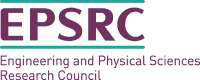 FlexFlight: Nonlinear Flexibility Effects on Flight Dynamics & Control of Next Generation Aircraft
Overview


 Very large or very flexible aircraft
- low frequency modes
 coupled rigid body/structural dynamics
 nonlinearities from structure and fluid
 Control design for flexible aircraft FCS
 Are nonlinear effects important? How much? Time/cost saving?
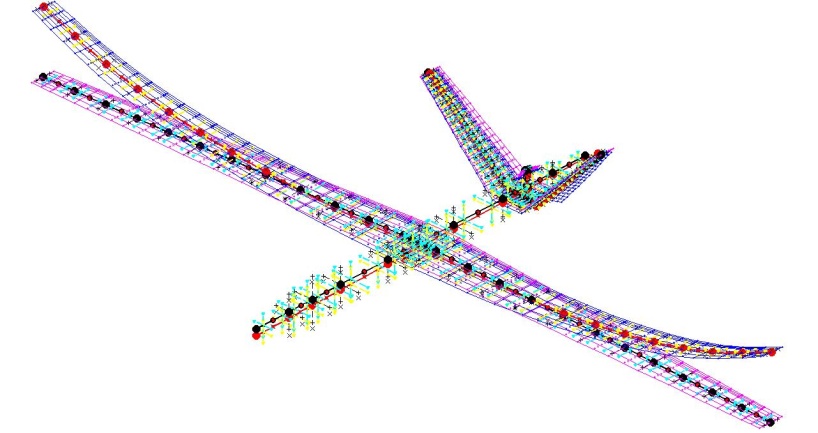 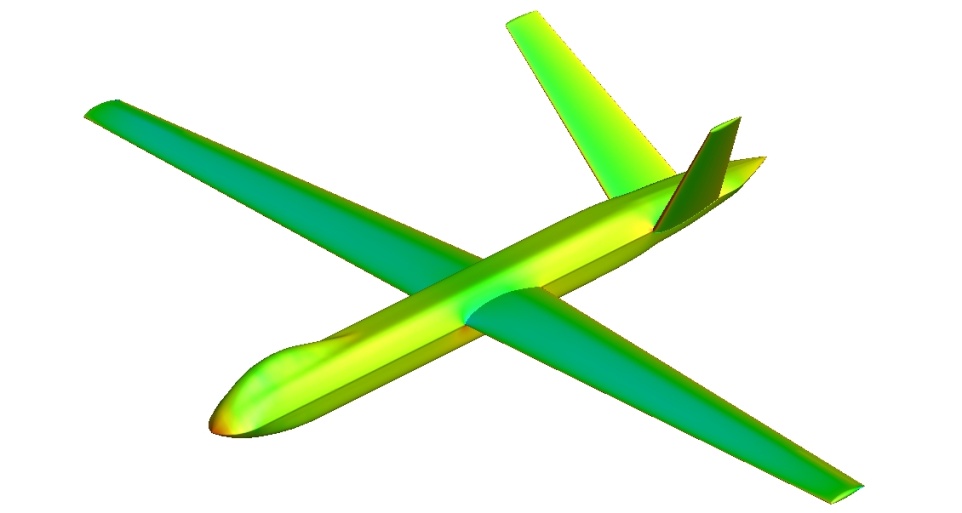 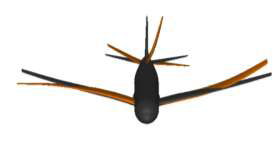 Nonlinearities from structure and fluid
 physics-based simulation
How to reduce size for control design?
 nonlinear model reduction
How to test the FCS for 100k runs?
 model hierarchy1,2
1. Da Ronch et al., “On the generation of flight dynamics aerodynamic tables by computational fluid dynamics,” Progress in Aerospace Sciences 2011; 47(8): 597-620
2. Badcock et al., “Transonic aeroelastic simulation for envelope searches and uncertainty  analysis,” Progress in Aerospace Sciences 2011; 47(5): 392-423
Full Order Model


Nonlinear system (aeroelastic + rigid body modes)
 Large dimension (CFD)
 Expensive to solve in routine manner
Taylor Series


Taylor series expansion of R
 Equilibrium point, w0: w’ = w-w0
Manipulable control, uc, and external disturbance, ud
Jacobian
Model Reduction


Eigenvalue problem of Jacobian, A
 Modal matrices, m<n
 Biorthogonality conditions
Project the FOM onto a small basis of aeroelastic eigenmodes
Linear Reduced Model


Linear FOM around w0





Transformation of coordinates: linear ROM
Nonlinear Reduced Model


Higher order terms in the FOM residual







B involves ~m2 terms and C ~m3 (matrix-free products)
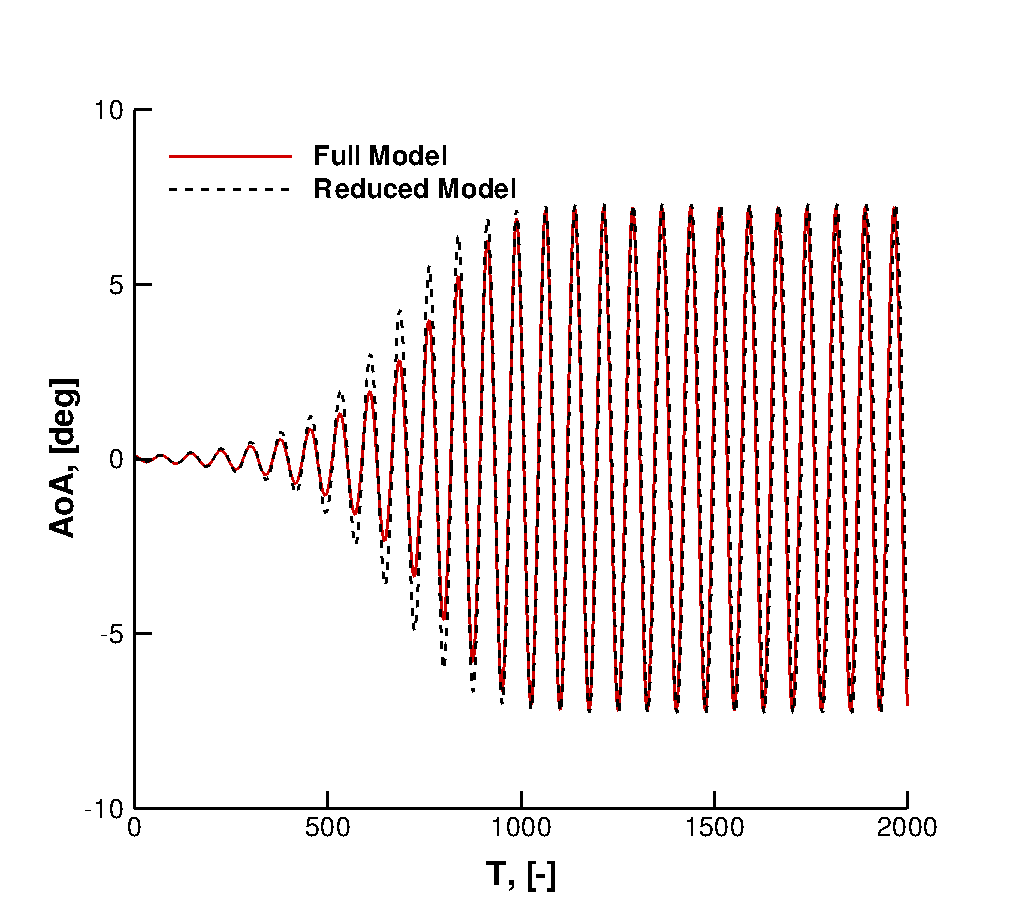 Flutter suppression/LCO control → 1 frequency, 1 mode
Gust alleviation → large frequency spectrum, several modes
Example


 Linear(ized) structural model
 Wagner+Küssner functions, convolution (IDEs→ODEs)
Imposed (external) gust
Aerofoil Section


2 DoFs structural model
 Flap for control
 Gust perturbation
 12 states

Nonlinear restoring forces
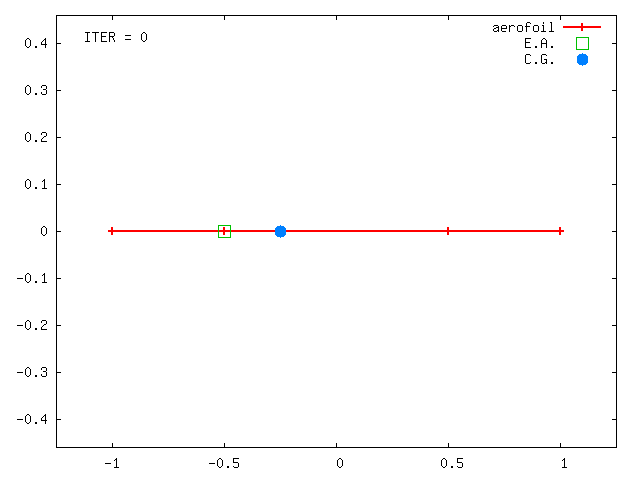 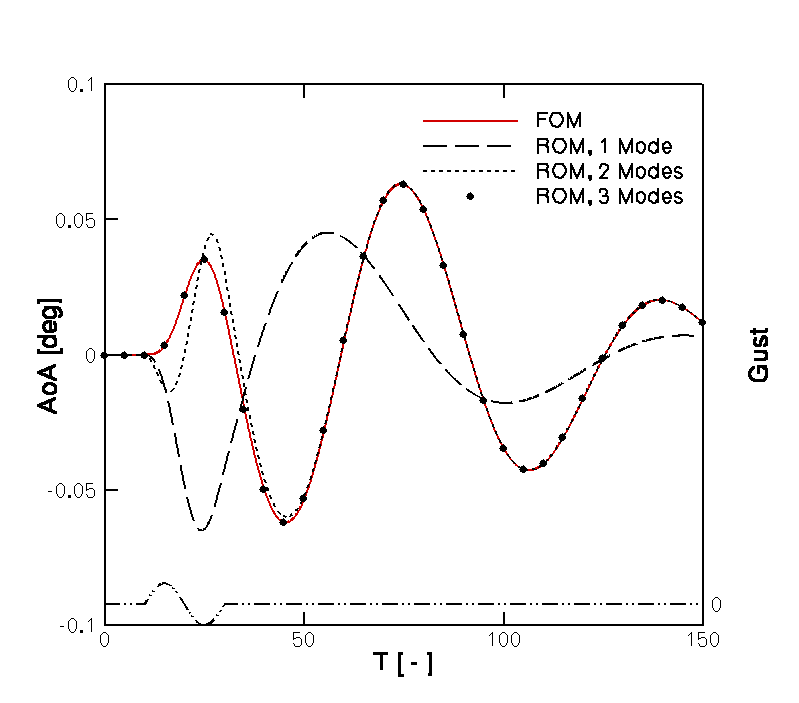 FOM/ROM gust response – linear structural model
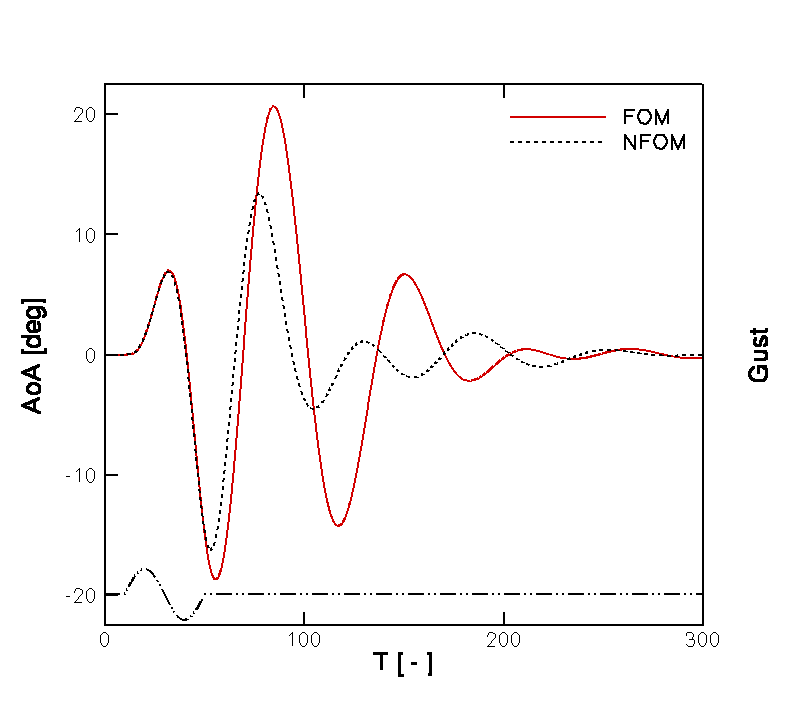 FOM gust response – linear/nonlinear structural model
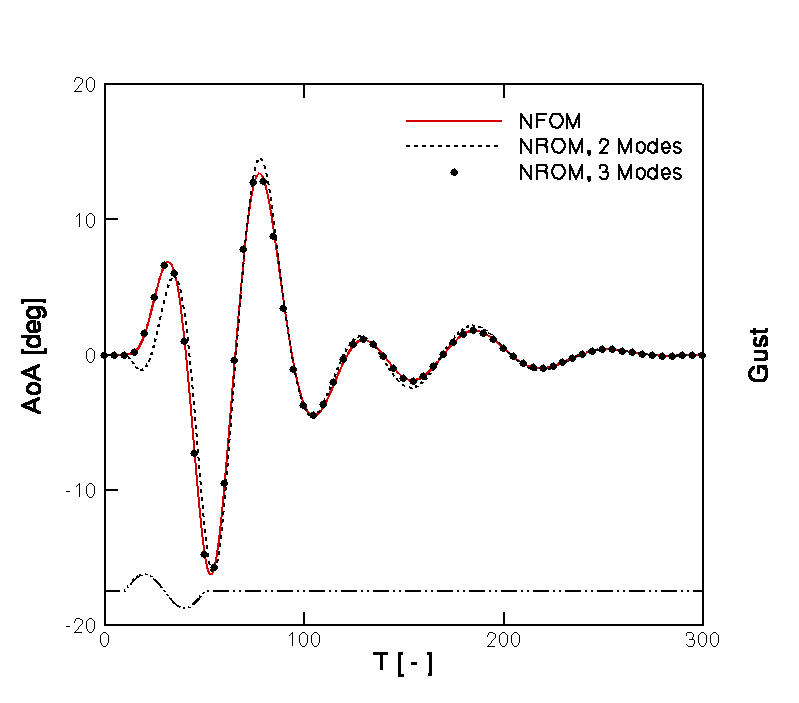 FOM/ROM gust response – nonlinear structural model
Linear control law - H∞ (with Yinan Wang and Andrew Wynn)
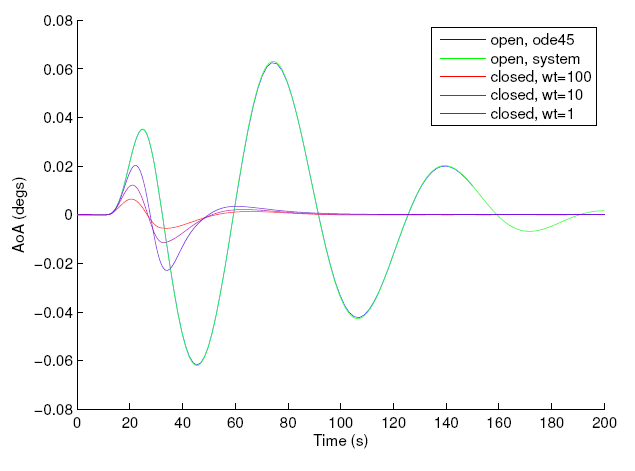 CL
HALE wing


Linear stability analysis (ρ∞ = 0.0899 kg/m, h = 20000 m)














Stability around trimmed point? → large deflection
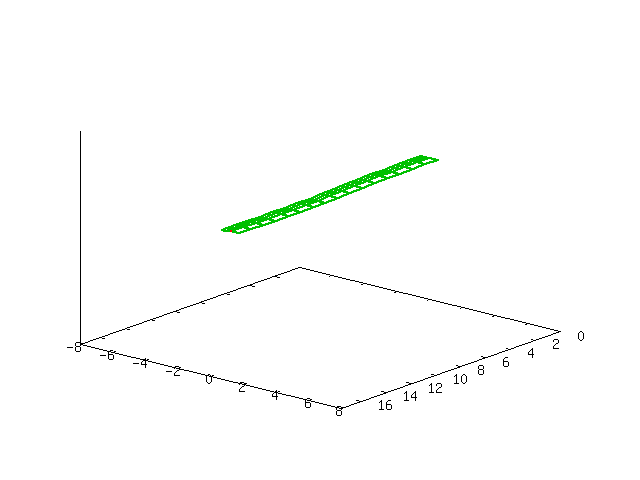 1. Murua et al., “Stability and open-loop dynamics of  very flexible aircraft including free-wake effects,” AIAA paper 2011-1915
Conclusions


 Nonlinear model reduction (large dynamical system)
 Gust alleviation based on ROMs → FOM
 Include rigid body dynamics – test model reduction 
 Extend aerodynamics to CFD
 Control design for beam model
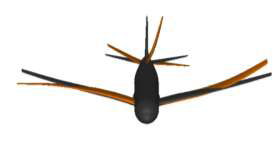 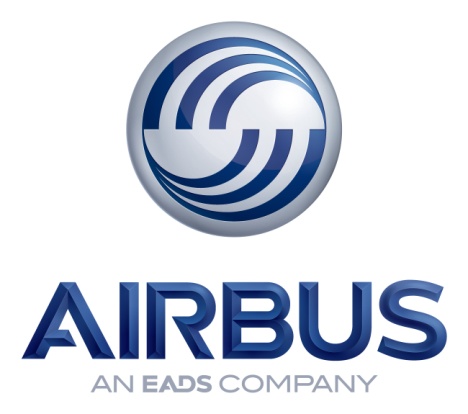 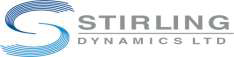 Confirmed meeting 2011
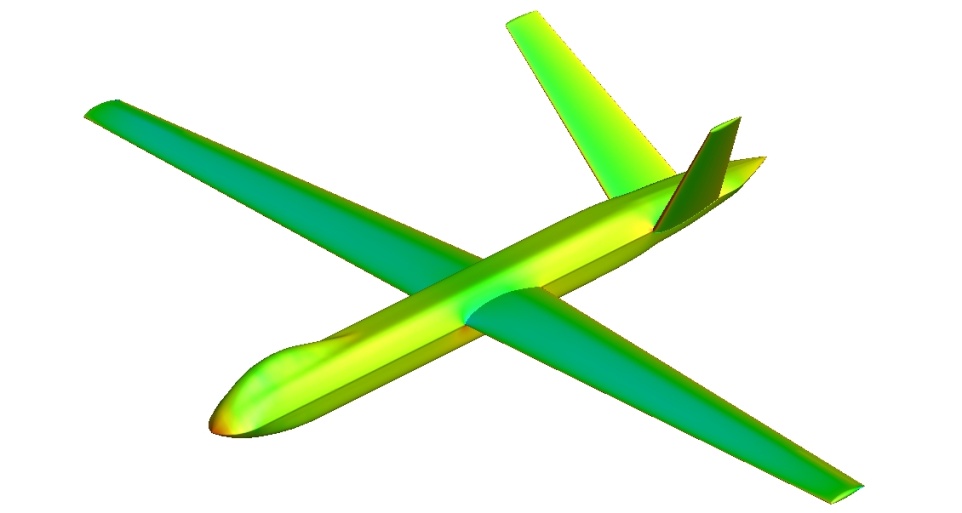 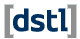 To be confirmed first quarter 2012
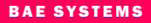